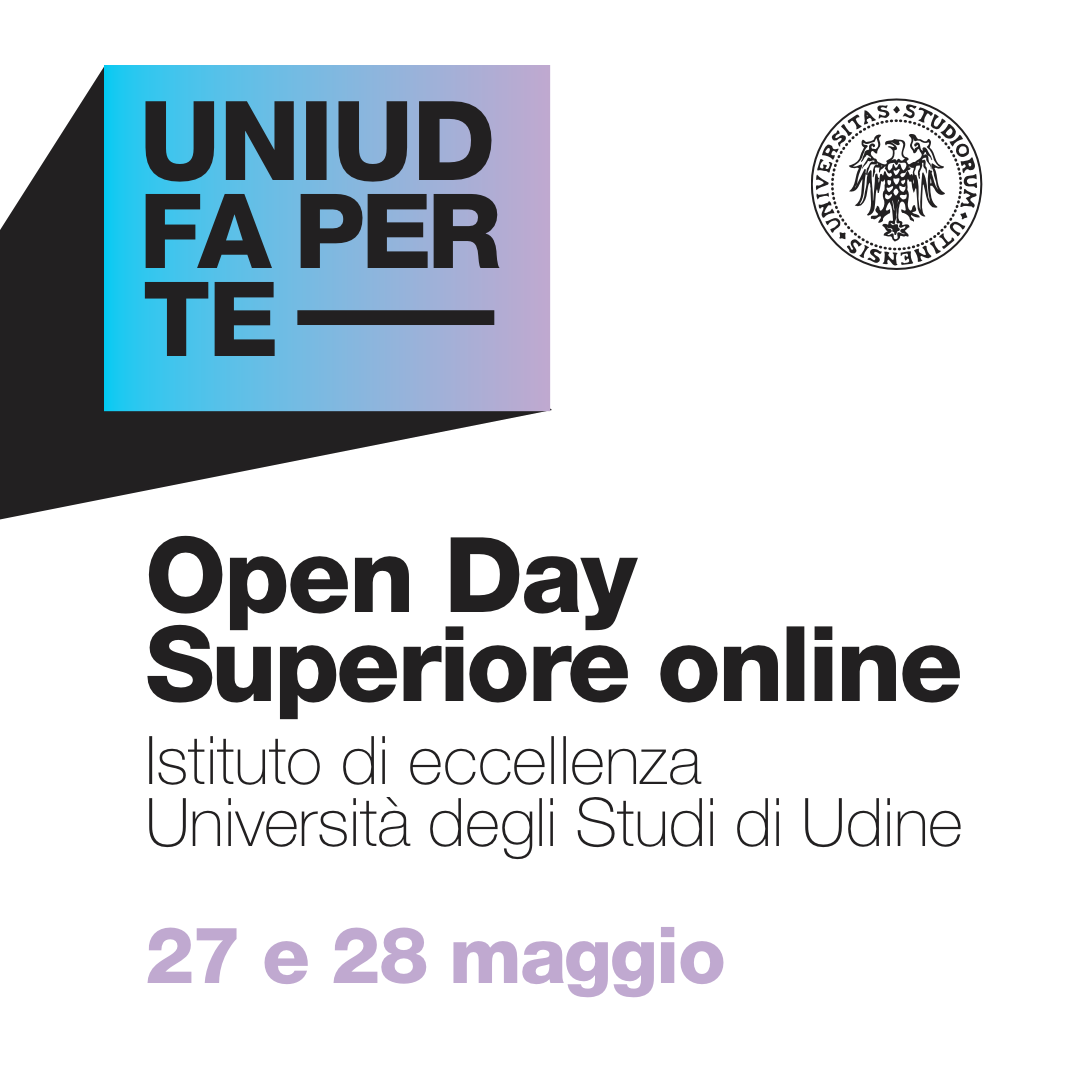 Programma dell’iniziativa
27 maggio ore 14.30 – www.uniud.it
Benvenuto a cura del Prof. Alberto Policriti, Direttore della Scuola Superiore dell’Università degli Studi di Udine
  
Presentazione della Scuola SuperioreTroverai video istituzionale, di presentazione, testimonianze di allievi ed ex allievi della Scuola
  
GiroSupe: un video ti farà immergere virtualmente nella sede della Scuola

Conosci Uniud: video di approfondimento sui servizi agli studenti, sul percorso di scelta e sull’intera offerta formativa di Ateneo

Conosci Udine: un video ti porterà alla scoperta delle bellezze della nostra città
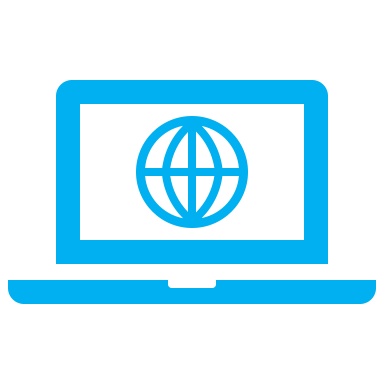 27 maggio – instagram @tutoruniud
Dalle ore 15.00 A TU PER TUtor tre dirette instagram con i tutor della Scuola Superiore dell’Università degli Studi di Udine (15.00 area umanistica, 15.45 area scientifica, 16.30 area medica)Durante la diretta potrai intervenire in chat con domande e curiosità, avrai risposta immediata!
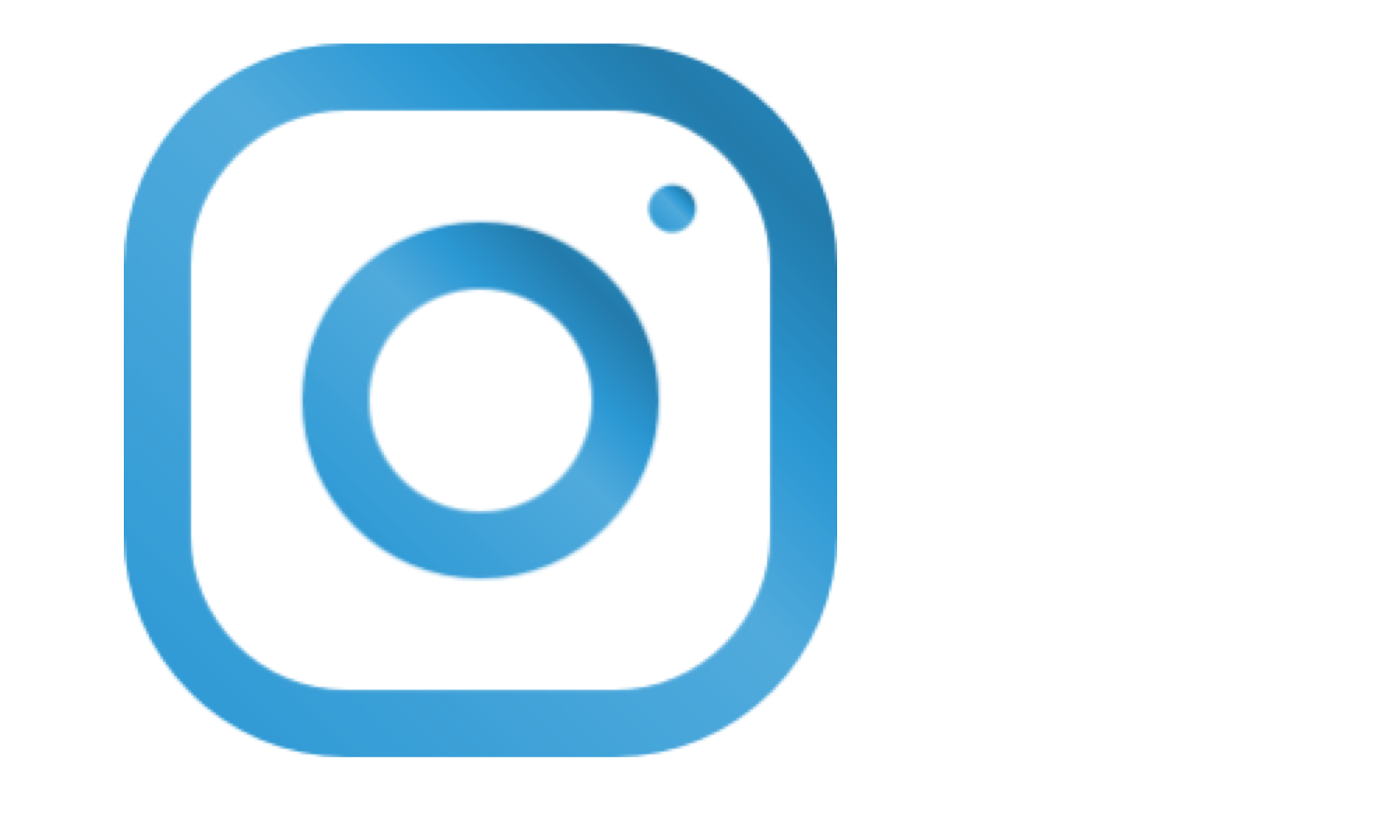 28 maggio dalle 14.30 – Microsoft Teams
Tre attività di approfondimento:
Conosci la classe medica della Scuola Superiore dell’Università degli Studi di Udine
Conosci la classe umanistica della Scuole superiore dell’Università degli Studi di Udine
Conosci la classe scientifica della Scuole superiore dell’Università degli Studi di Udine



Questa attività è su prenotazione, tu hai diritto all’accesso prioritario
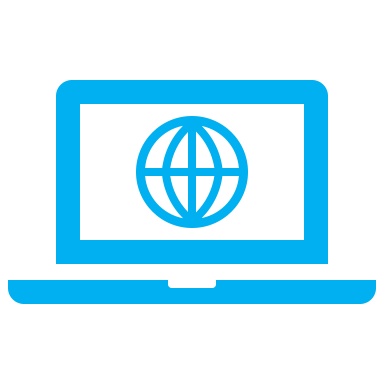 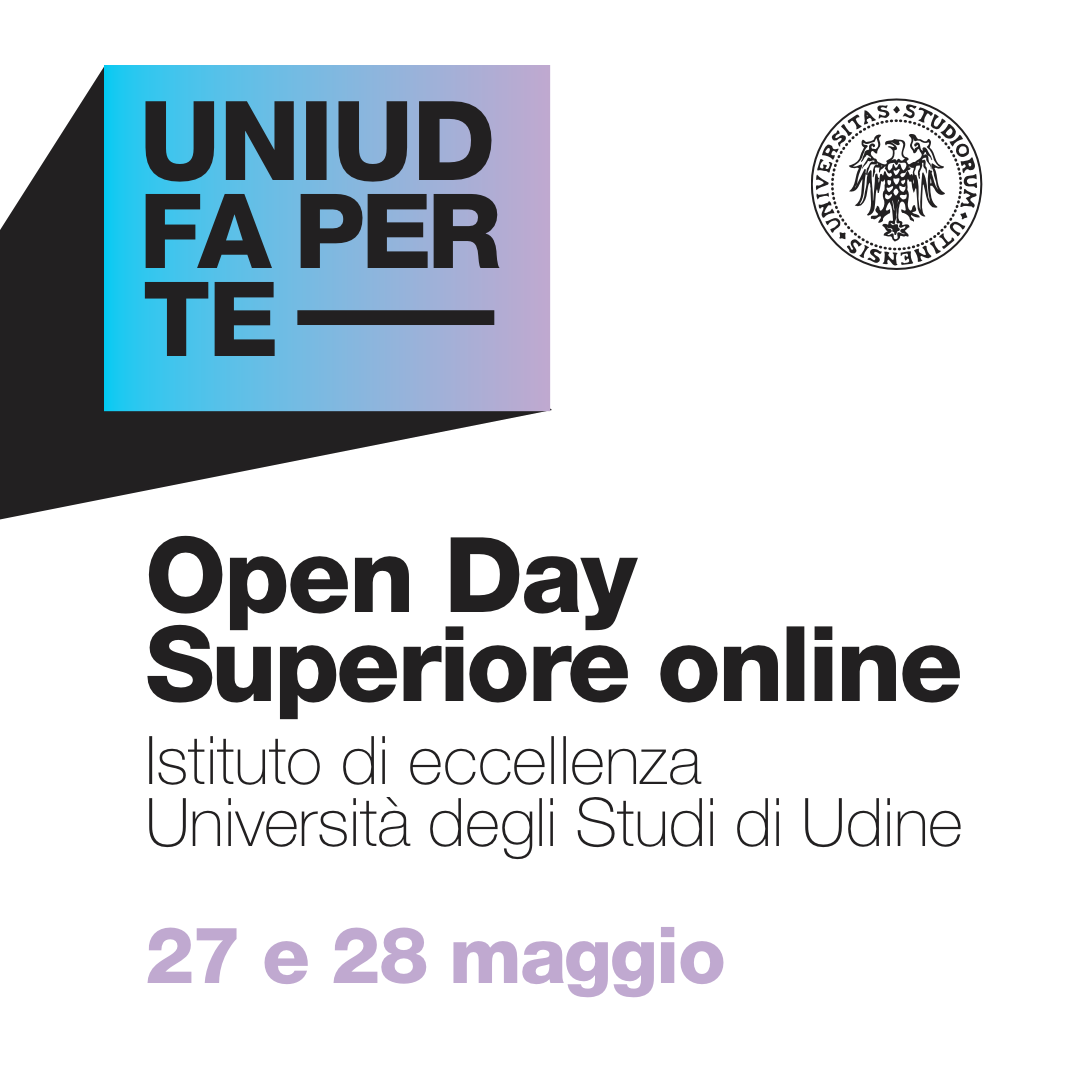 Ti aspettiamocontatti cort@Uniud.itInstagram tutor.cortWA 335 779 4143